26-6
These materials are by the Kongki Ka Project and are made available to you under the terms of the Creative Commons Attribution ShareAlike license 4.0.
You have permission to share and redistribute these materials in any format and to make reasonable revisions and adaptations of this translation, provided that:
You include the above licence and source information.
If you redistribute these materials or create derivatives, you must distribute your contributions under the same license as the original.
 
The Holy Bible, Berean Standard Bible, BSB is produced in cooperation with Bible Hub, Discovery Bible, OpenBible.com, and the Berean Bible Translation Committee. This text of God's Word has been dedicated to the public domain.
 
Hindi text is from Free Bibles India. This translation is made available under the terms of a Creative Commons Attribution-ShareAlike 4.0 International License.
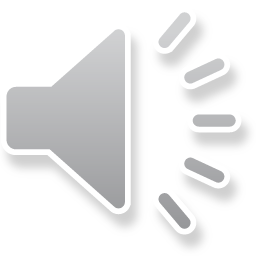 [Speaker Notes: Ch
26 Daniel
1. Daniel and friends eat vegetables – Daniel 1:1-21 (Center Top)
2. Nebuchadnezzar’s Statue dream – Daniel 2:1-49 (Left Top)
3. The furnace – Daniel 3:1-30 (Right Top)
4. Nebuchadnezzar’s Tree Dream – Daniel 4:1-37 (Right Bottom)
5. Handwriting on the wall – Daniel 5:1-31 (Center Bottom)
6. Daniel’s prayer life – Daniel 6:1-11 [Daniel 7-12 – Visions] (Left Bottom)
7. Lion’s den – Daniel 6:12-28 (Center)]
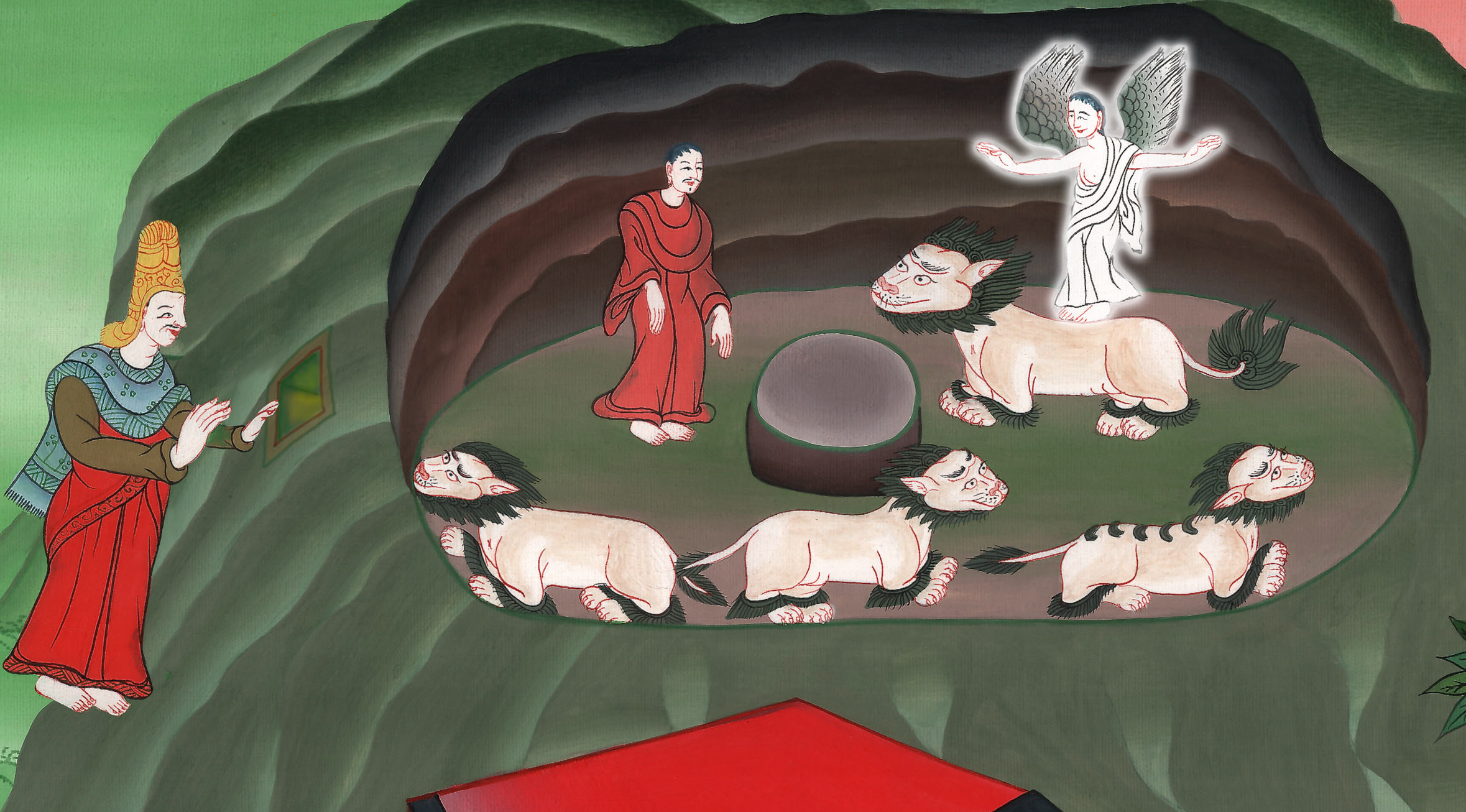 दानिय्येल को शेरों की गुफा में डाला - दानिय्येल 6
This work is licensed under a Creative Commons Attribution-ShareAlike 4.0 International License
Lion’s den – Daniel 6
दानिय्येल को शेरों की गुफा में डाला - दानिय्येल 6
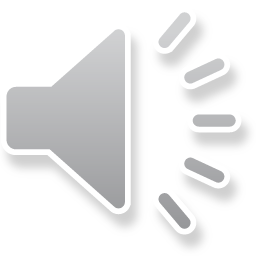 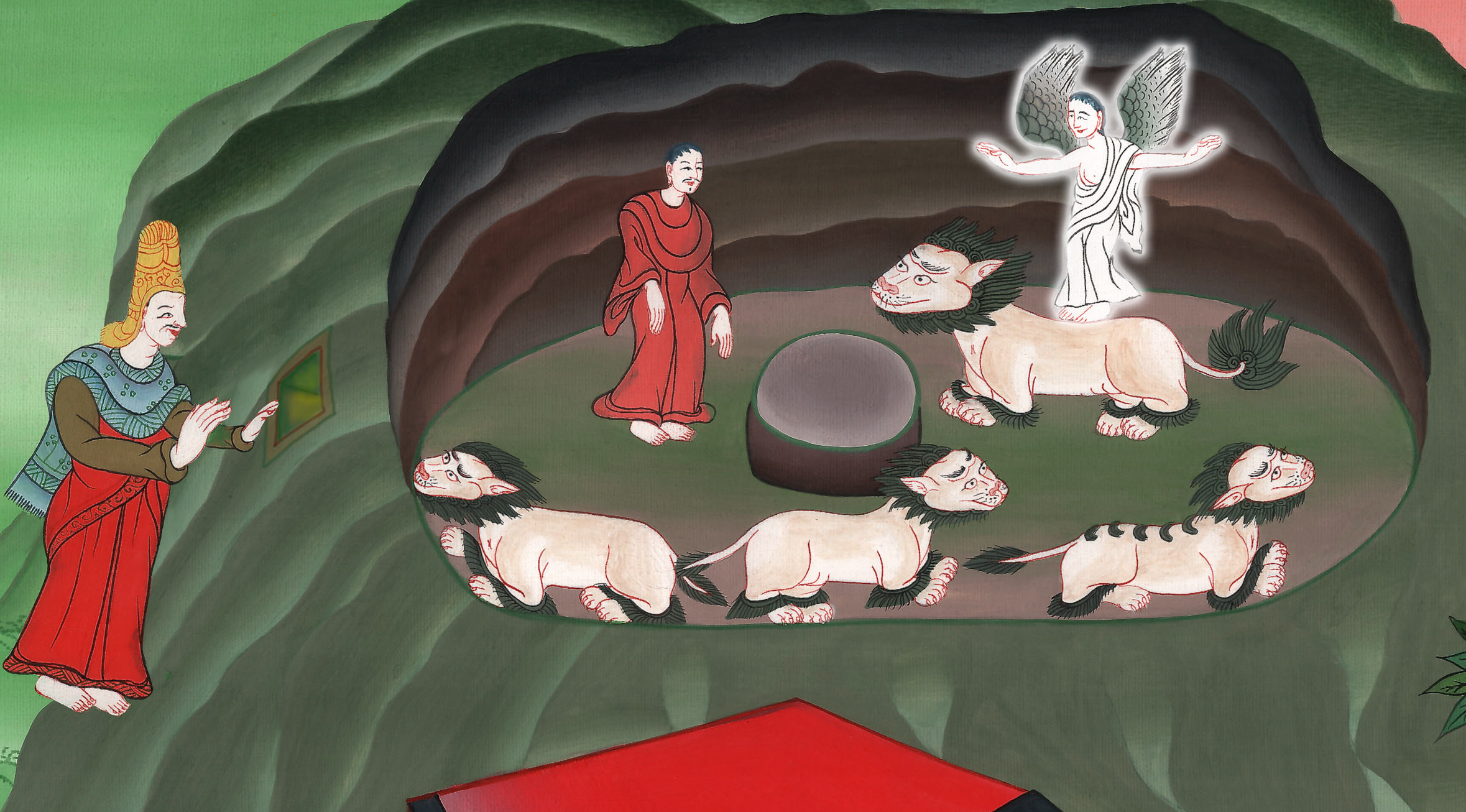 दानिय्येल को शेरों की गुफा में डाला - दानिय्येल 6
1Now it pleased Darius to appoint 120 satraps to rule throughout the kingdom, 2and over them three administrators, including Daniel, to whom these satraps were accountable so that the king would not suffer loss.
1दारा को यह अच्छा लगा कि अपने राज्य के ऊपर एक सौ बीस ऐसे अधिपति ठहराए, जो पूरे राज्य में अधिकार रखें। 2 और उनके ऊपर उसने तीन अध्यक्ष, जिनमें से दानिय्येल एक था, इसलिए ठहराए, कि वे उन अधिपतियों से लेखा लिया करें, और इस रीति राजा की कुछ हानि न होने पाए।
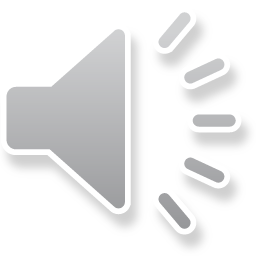 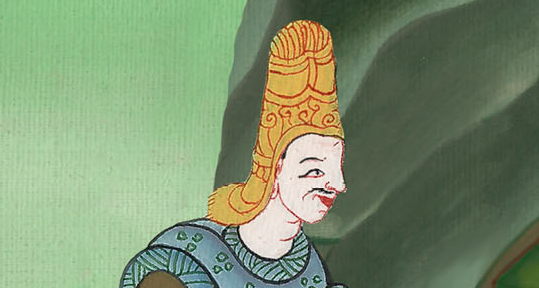 दानिय्येल 6:1,2
3Soon, by his extraordinary spirit, Daniel distinguished himself among the administrators and satraps. So the king planned to set him over the whole kingdom.
3 जब यह देखा गया कि दानिय्येल में उत्तम आत्मा रहती है, तब उसको उन अध्यक्षों और अधिपतियों से अधिक प्रतिष्ठा मिली; वरन् राजा यह भी सोचता था कि उसको सारे राज्य के ऊपर ठहराए।
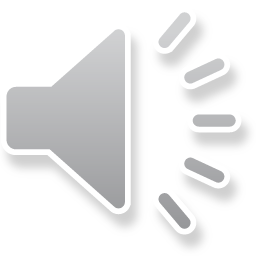 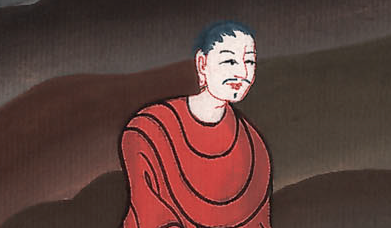 दानिय्येल 6:3
3Soon, by his extraordinary spirit, Daniel distinguished himself among the administrators and satraps. So the king planned to set him over the whole kingdom.
4 तब अध्यक्ष और अधिपति राजकार्य के विषय में दानिय्येल के विरुद्ध दोष ढूँढ़ने लगे; परन्तु वह विश्वासयोग्य था, और उसके काम में कोई भूल या दोष न निकला, और वे ऐसा कोई अपराध या दोष न पा सके।
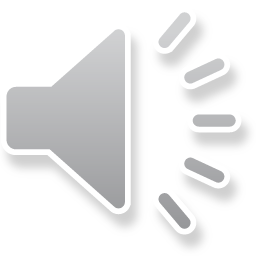 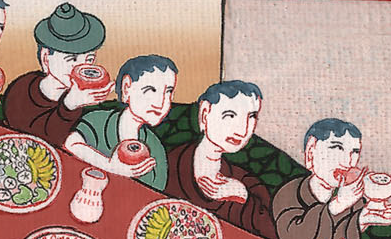 दानिय्येल 6:4
5Finally these men said, “We will never find any charge against this Daniel, unless we find something against him concerning the law of his God.”
5 तब वे लोग कहने लगे, “हम उस दानिय्येल के परमेश्वर की व्यवस्था को छोड़ और किसी विषय में उसके विरुद्ध कोई दोष न पा सकेंगे।”
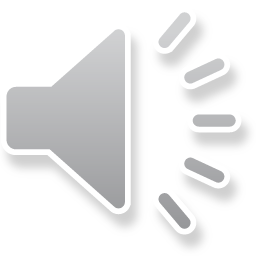 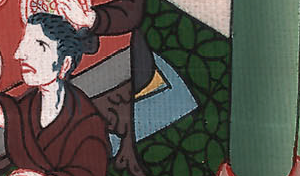 दानिय्येल 6:5
6So the administrators and satraps went together to the king and said, “O King Darius, may you live forever!
6 तब वे अध्यक्ष और अधिपति राजा के पास उतावली से आए, और उससे कहा, “हे राजा दारा, तू युग-युग जीवित रहे।
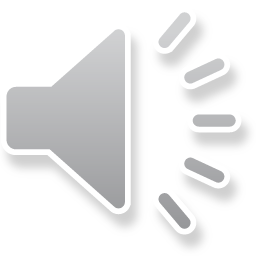 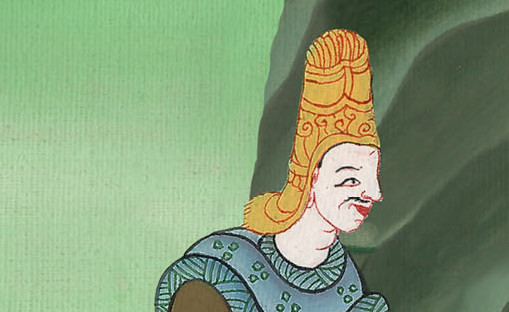 दानिय्येल 6:6
7All the royal administrators, prefects, satraps, advisers, and governors have agreed that the king should establish an ordinance and enforce a decree that for thirty days anyone who petitions any god or man except you, O king, will be thrown into the den of lions.
7 राज्य के सारे अध्यक्षों ने, और हाकिमों, अधिपतियों, न्यायियों, और राज्यपालों ने आपस में सम्मति की है, कि राजा ऐसी आज्ञा दे और ऐसी कड़ी आज्ञा निकाले, कि तीस दिन तक जो कोई, हे राजा, तुझे छोड़ किसी और मनुष्य या देवता से विनती करेa, वह सिंहों की माँद में डाल दिया जाए।
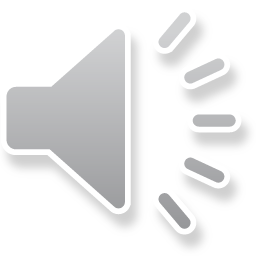 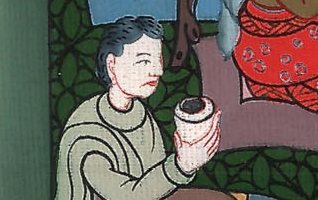 दानिय्येल 6:7
8Therefore, O king, establish the decree and sign the document so that it cannot be changed—in accordance with the law of the Medes and Persians, which cannot be repealed.”
9Therefore King Darius signed the written decree.
8 इसलिए अब हे राजा, ऐसी आज्ञा दे, और इस पत्र पर हस्ताक्षर कर, जिससे यह बात मादियों और फारसियों की अटल व्यवस्था के अनुसार अदल-बदल न हो सके।” 9 तब दारा राजा ने उस आज्ञापत्र पर हस्ताक्षर कर दिया।
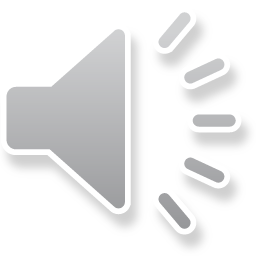 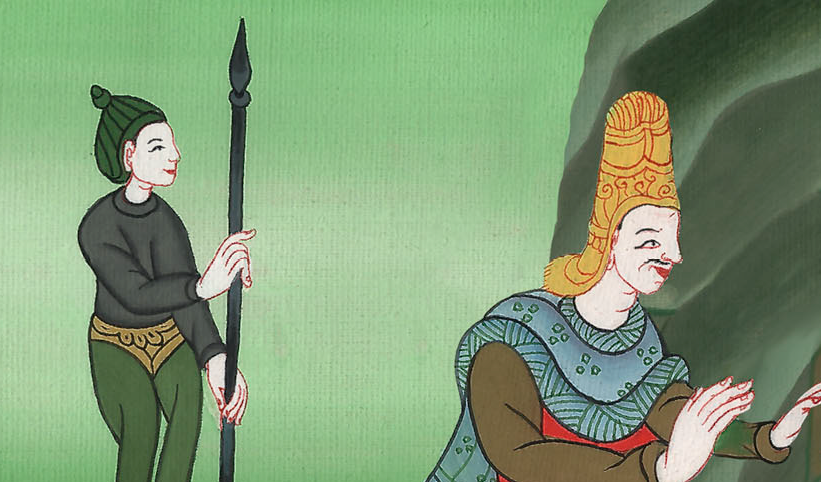 दानिय्येल 6:8,9
10Now when Daniel learned that the document had been signed, he went into his house, where the windows of his upper room opened toward Jerusalem, and three times a day he got down on his knees, prayed, and gave thanks to his God, just as he had done before.
10 जब दानिय्येल को मालूम हुआ कि उस पत्र पर हस्ताक्षर किया गया है, तब वह अपने घर में गया जिसकी ऊपरी कोठरी की खिड़कियाँ यरूशलेम की ओर खुली रहती थीं, और अपनी रीति के अनुसार जैसा वह दिन में तीन बार अपने परमेश्वर के सामने घुटने टेककर प्रार्थना और धन्यवाद करता था, वैसा ही तब भी करता रहा।
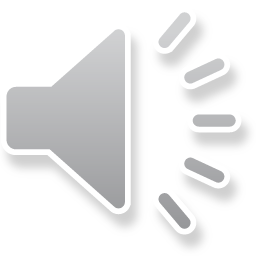 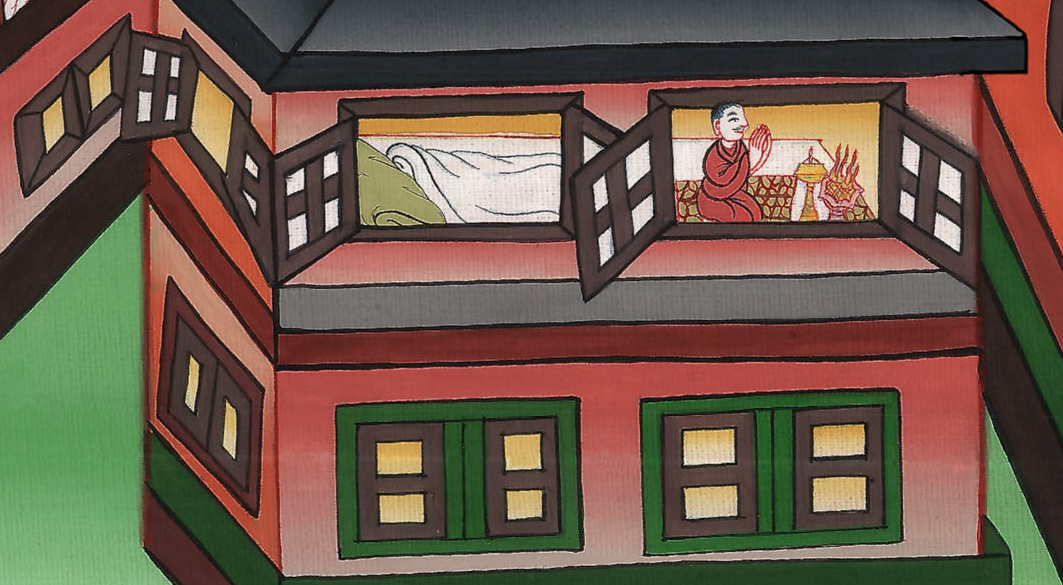 दानिय्येल 6:10
11Then these men went as a group and found Daniel petitioning and imploring his God.
11 तब उन पुरुषों ने उतावली से आकर दानिय्येल को अपने परमेश्वर के सामने विनती करते और गिड़गिड़ाते हुए पाया।
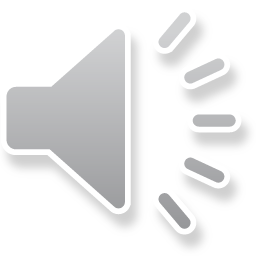 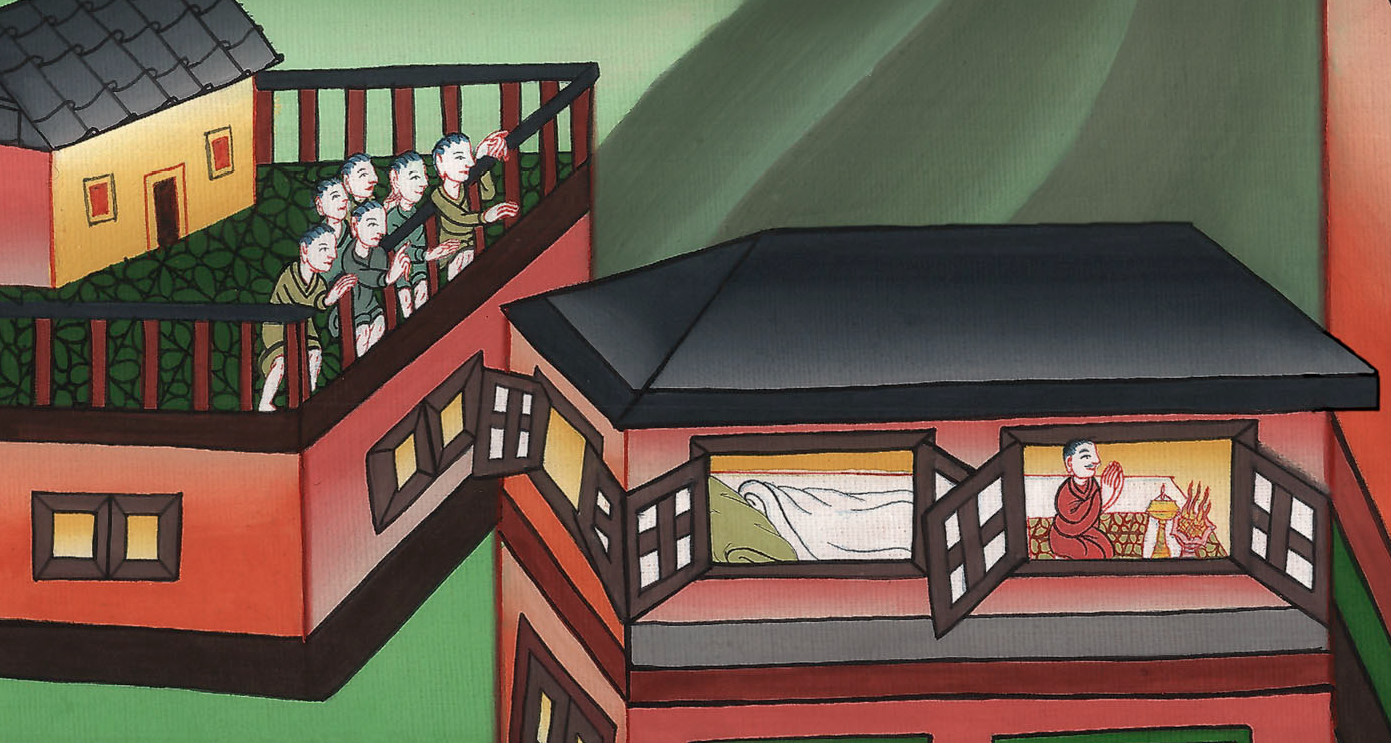 दानिय्येल 6:11
12So they approached the king and asked about his royal decree: “Did you not sign a decree that for thirty days any man who petitions any god or man except you, O king, will be thrown into the den of lions?”
12 तब वे राजा के पास जाकर, उसकी राजआज्ञा के विषय में उससे कहने लगे, “हे राजा, क्या तूने ऐसे आज्ञापत्र पर हस्ताक्षर नहीं किया कि तीस दिन तक जो कोई तुझे छोड़ किसी मनुष्य या देवता से विनती करेगा, वह सिंहों की माँद में डाल दिया जाएगा?”
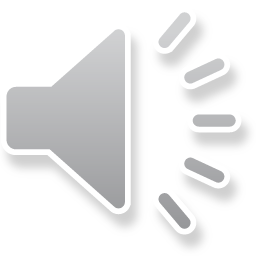 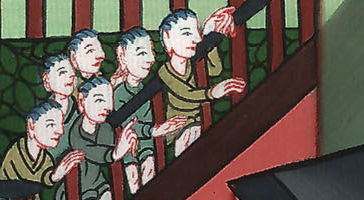 दानिय्येल 6:12
…The king replied, “According to the law of the Medes and Persians the order stands, and it cannot be repealed.”
…राजा ने उत्तर दिया, “हाँ, मादियों और फारसियों की अटल व्यवस्था के अनुसार यह बात स्थिर है।”
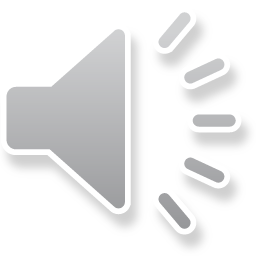 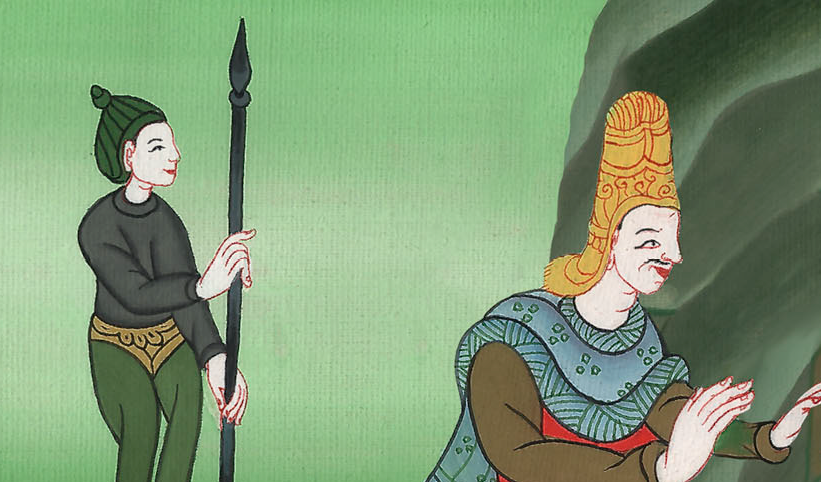 दानिय्येल 6:12
13Then they told the king, “Daniel, one of the exiles from Judah, shows no regard for you, O king, or for the decree that you have signed. He still makes his petition three times a day.”
13 तब उन्होंने राजा से कहा, “यहूदी बंधुओं में से जो दानिय्येल है, उसने, हे राजा, न तो तेरी ओर कुछ ध्यान दिया, और न तेरे हस्ताक्षर किए हुए आज्ञापत्र की ओर; वह दिन में तीन बार विनती किया करता है।”
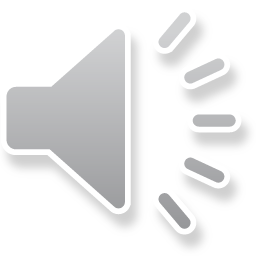 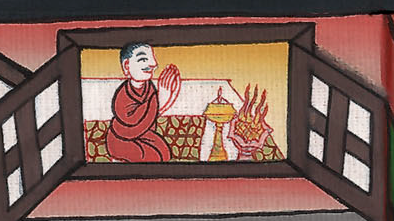 दानिय्येल 6:13
14As soon as the king heard this, he was deeply distressed and set his mind on delivering Daniel, and he labored until sundown to rescue him.
14 यह वचन सुनकर, राजा बहुत उदास हुआ, और दानिय्येल को बचाने के उपाय सोचने लगा; और सूर्य के अस्त होने तक उसके बचाने का यत्न करता रहा।
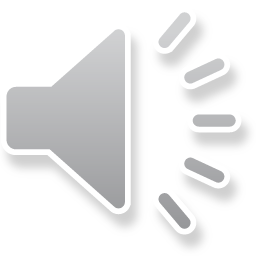 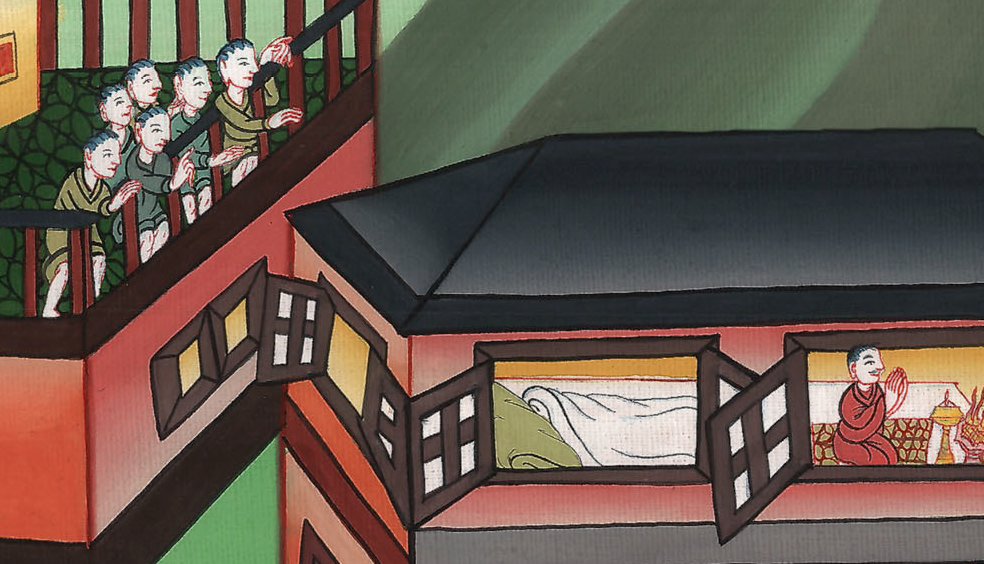 दानिय्येल 6:14
15Then the men approached the king together and said to him, “Remember, O king, that by the law of the Medes and Persians no decree or ordinance established by the king can be changed.”
15 तब वे पुरुष राजा के पास उतावली से आकर कहने लगे, “हे राजा, यह जान रख, कि मादियों और फारसियों में यह व्यवस्था है कि जो-जो मनाही या आज्ञा राजा ठहराए, वह नहीं बदल सकती।”
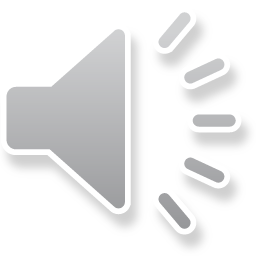 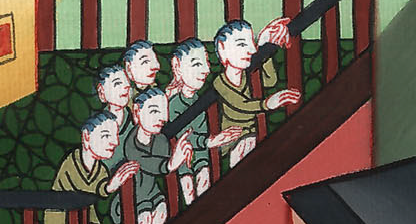 दानिय्येल 6:15
16So the king gave the order, and they brought Daniel and threw him into the den of lions.
The king said to Daniel, “May your God, whom you serve continually, deliver you!”
16 तब राजा ने आज्ञा दी, और दानिय्येल लाकर सिंहों की माँद में डाल दिया गया। उस समय राजा ने दानिय्येल से कहा, “तेरा परमेश्वर जिसकी तू नित्य उपासना करता है, वही तुझे बचाए!”
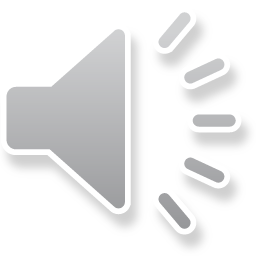 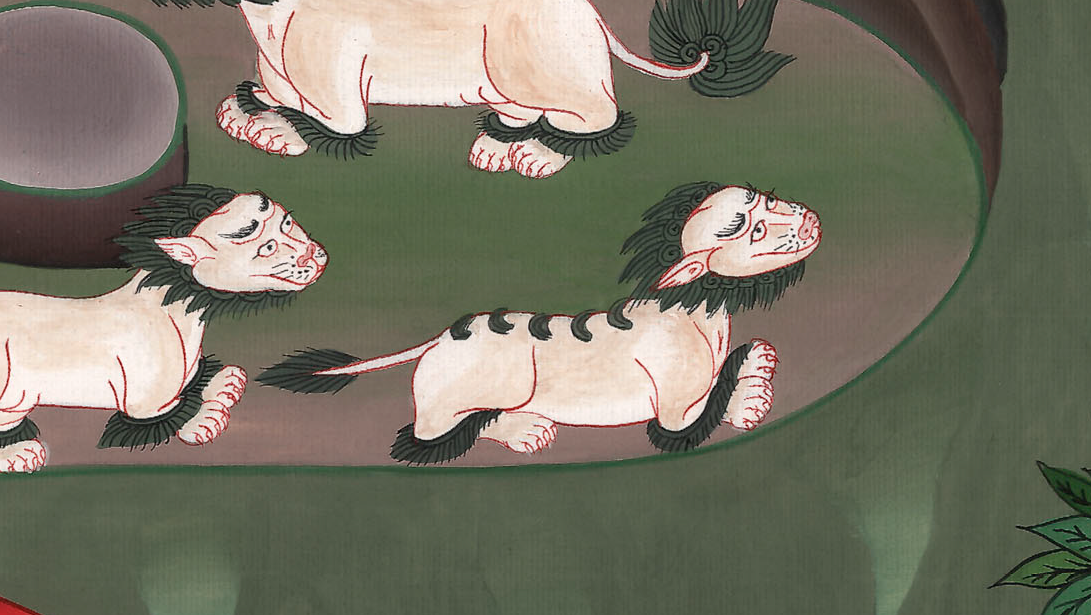 दानिय्येल 6:16
17A stone was brought and placed over the mouth of the den, and the king sealed it with his own signet ring and with the rings of his nobles, so that nothing concerning Daniel could be changed.
17 तब एक पत्थर लाकरb उस माँद के मुँह पर रखा गया, और राजा ने उस पर अपनी अंगूठी से, और अपने प्रधानों की अँगूठियों से मुहर लगा दी कि दानिय्येल के विषय में कुछ बदलने न पाए।
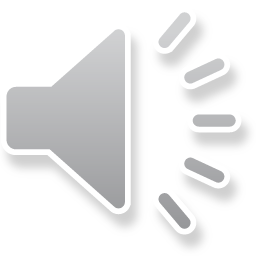 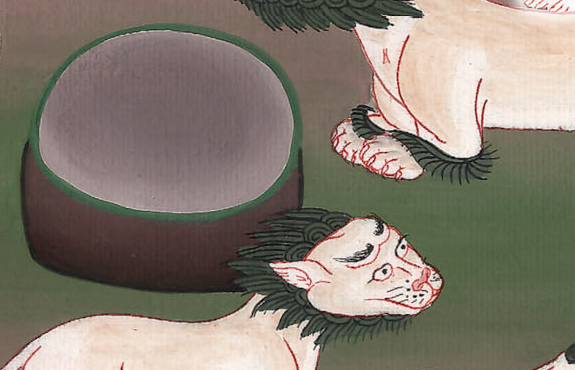 दानिय्येल 6:17
18Then the king went to his palace and spent the night fasting. No entertainment was brought before him, and sleep fled from him.
18 तब राजा अपने महल में चला गया, और उस रात को बिना भोजन पड़ा रहा; और उसके पास सुख-विलास की कोई वस्तु नहीं पहुँचाई गई, और उसे नींद भी नहीं आई।
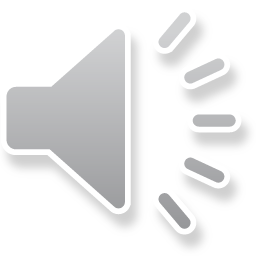 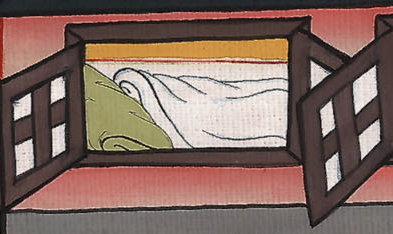 दानिय्येल 6:18
19At the first light of dawn, the king got up and hurried to the den of lions. 20When he reached the den, he cried out in a voice of anguish, “O Daniel, servant of the living God, has your God, whom you serve continually, been able to deliver you from the lions?”
19 भोर को पौ फटते ही राजा उठा, और सिंहों के माँद की ओर फुर्ती से चला गया। 20 जब राजा माँद के निकट आया, तब शोकभरी वाणी से चिल्लाने लगा और दानिय्येल से कहा, “हे दानिय्येल, हे जीविते परमेश्वर के दास, क्या तेरा परमेश्वर जिसकी तू नित्य उपासना करता है, तुझे सिंहों से बचा सका है?”
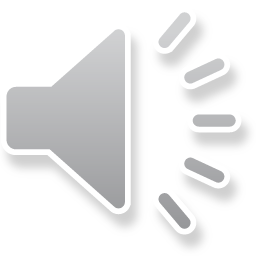 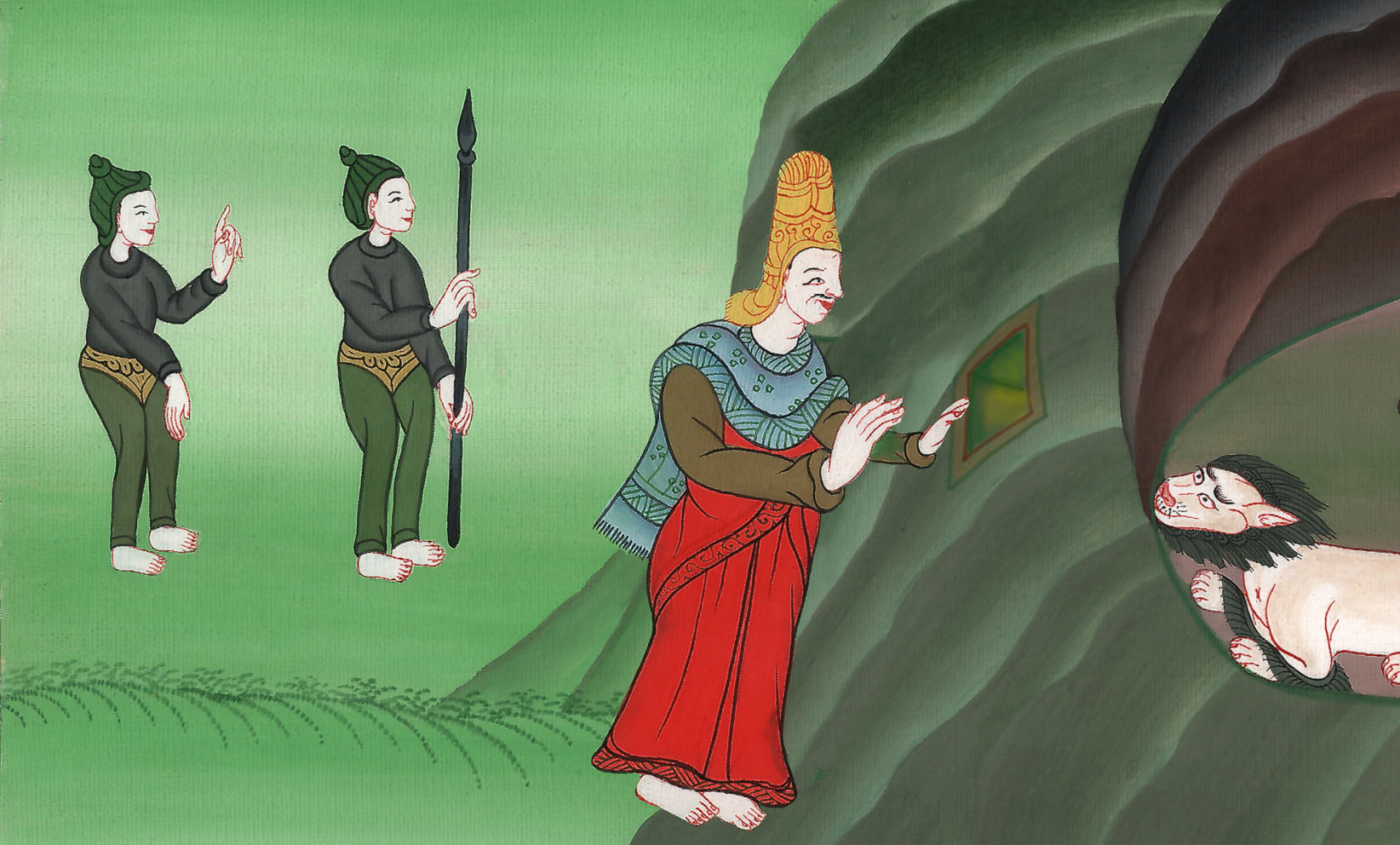 दानिय्येल 6:19,20
21Then Daniel replied, “O king, may you live forever! 22My God sent His angel and shut the mouths of the lions. They have not hurt me, for I was found innocent in His sight, and I have done no wrong against you, O king.”
21 तब दानिय्येल ने राजा से कहा, “हे राजा, तू युग-युग जीवित रहे! 22 मेरे परमेश्वर ने अपना दूत भेजकर सिंहों के मुँह को ऐसा बन्द कर रखा कि उन्होंने मेरी कुछ भी हानि नहीं की; इसका कारण यह है, कि मैं उसके सामने निर्दोष पाया गया; और हे राजा, तेरे सम्मुख भी मैंने कोई भूल नहीं की।”
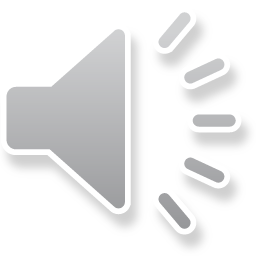 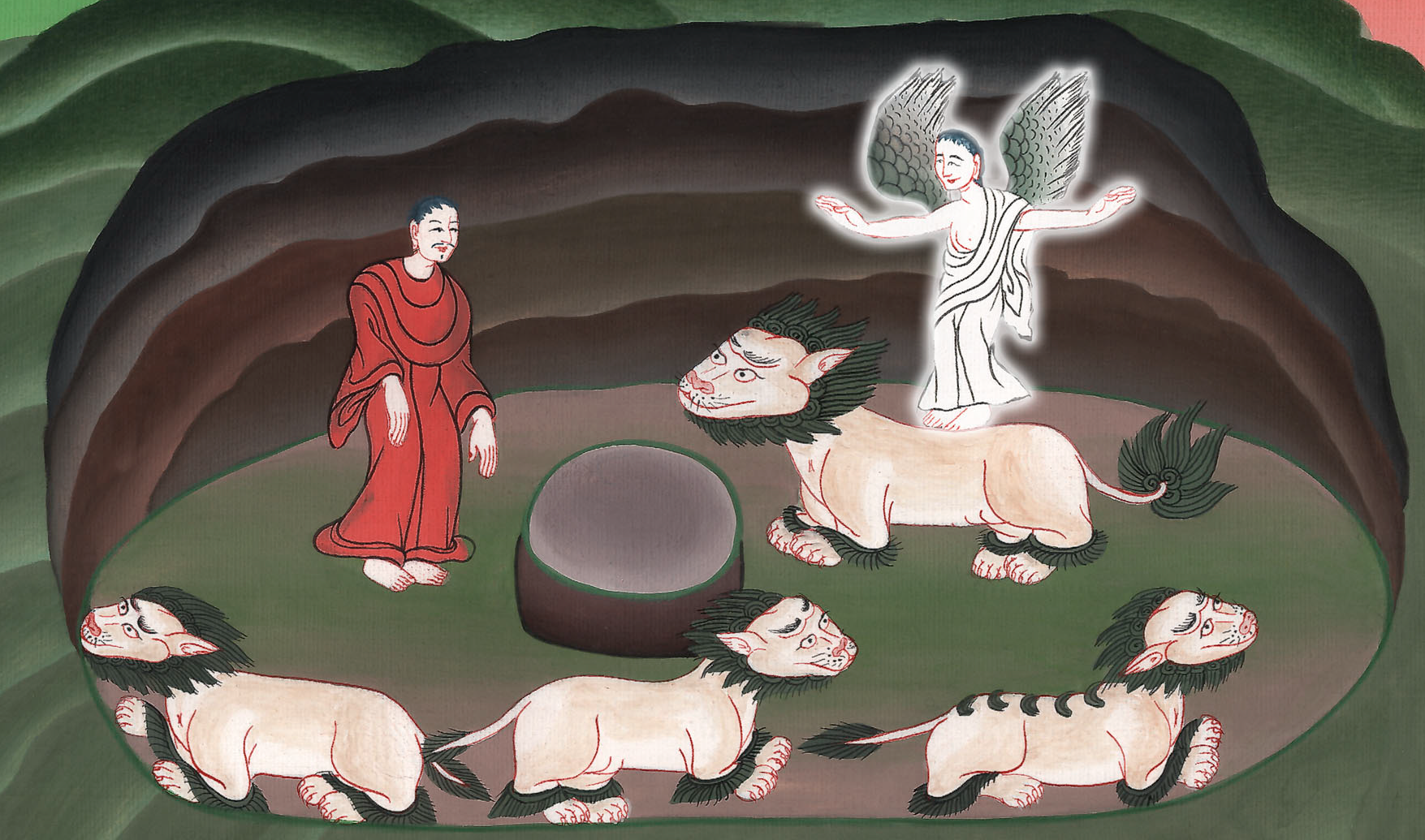 दानिय्येल 6:21,22
23The king was overjoyed and gave orders to lift Daniel out of the den, and when Daniel was lifted out of the den, no wounds whatsoever were found on him, because he had trusted in his God.
23 तब राजा ने बहुत आनन्दित होकरc, दानिय्येल को माँद में से निकालने की आज्ञा दी। अतः दानिय्येल माँद में से निकाला गया, और उस पर हानि का कोई चिन्ह न पाया गया, क्योंकि वह अपने परमेश्वर पर विश्वास रखता था।
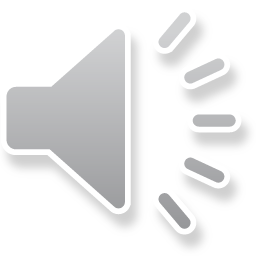 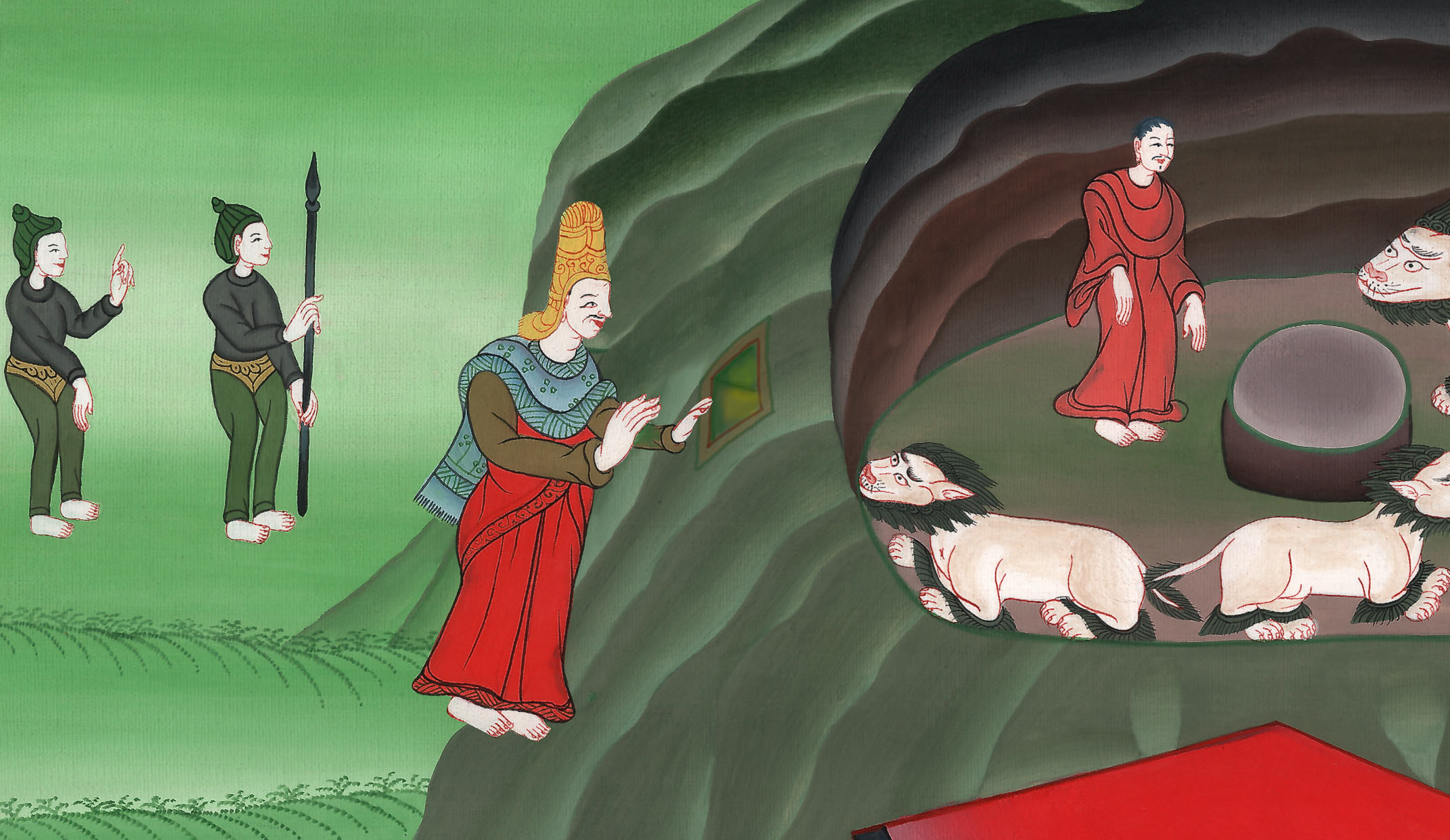 दानिय्येल 6:23
24At the command of the king, the men who had falsely accused Daniel were brought and thrown into the den of lions—they and their children and wives. And before they had reached the bottom of the den, the lions overpowered them and crushed all their bones.
24 तब राजा ने आज्ञा दी कि जिन पुरुषों ने दानिय्येल की चुगली की थी, वे अपने-अपने बाल-बच्चों और स्त्रियों समेत लाकर सिंहों की माँद में डाल दिए जाएँ; और वे माँद की पेंदी तक भी न पहुँचे कि सिंहों ने उन पर झपटकर सब हड्डियों समेत उनको चबा डाला।
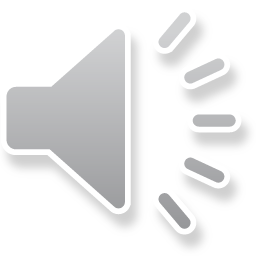 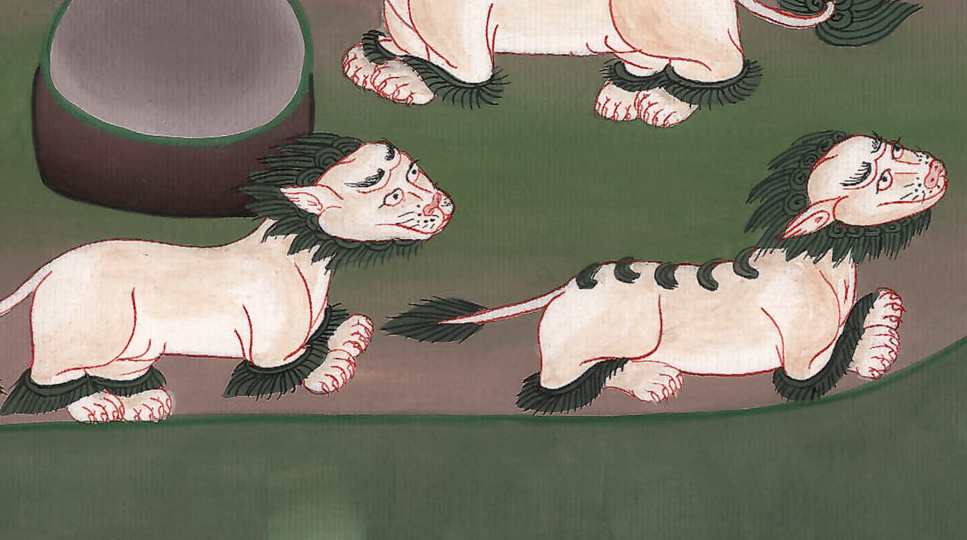 दानिय्येल 6:24
25Then King Darius wrote to the people of every nation and language throughout the land: “May your prosperity abound.
25 तब दारा राजा ने सारी पृथ्वी के रहनेवाले देश-देश और जाति-जाति के सब लोगों, और भिन्न-भिन्न भाषा बोलनेवालों के पास यह लिखा, “तुम्हारा बहुत कुशल हो!
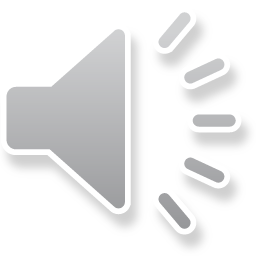 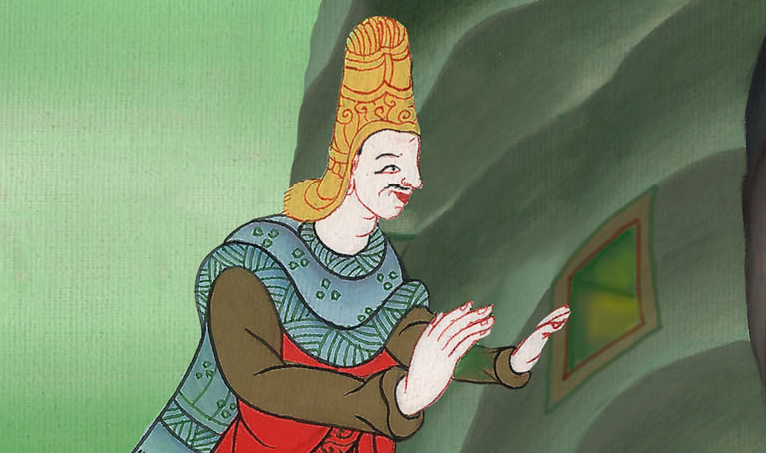 दानिय्येल 6:25
26I hereby decree that in every part of my kingdom, men are to tremble in fear before the God of Daniel:
For He is the living God,
and He endures forever;
His kingdom will never be destroyed,
and His dominion will never end.
26 मैं यह आज्ञा देता हूँ कि जहाँ-जहाँ मेरे राज्य का अधिकार है, वहाँ के लोग दानिय्येल के परमेश्वर के सम्मुख काँपते और थरथराते रहें, क्योंकि जीविता और युगानुयुग तक रहनेवाला परमेश्वर वही है; उसका राज्य अविनाशी और उसकी प्रभुता सदा स्थिर रहेगी।
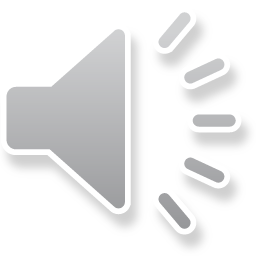 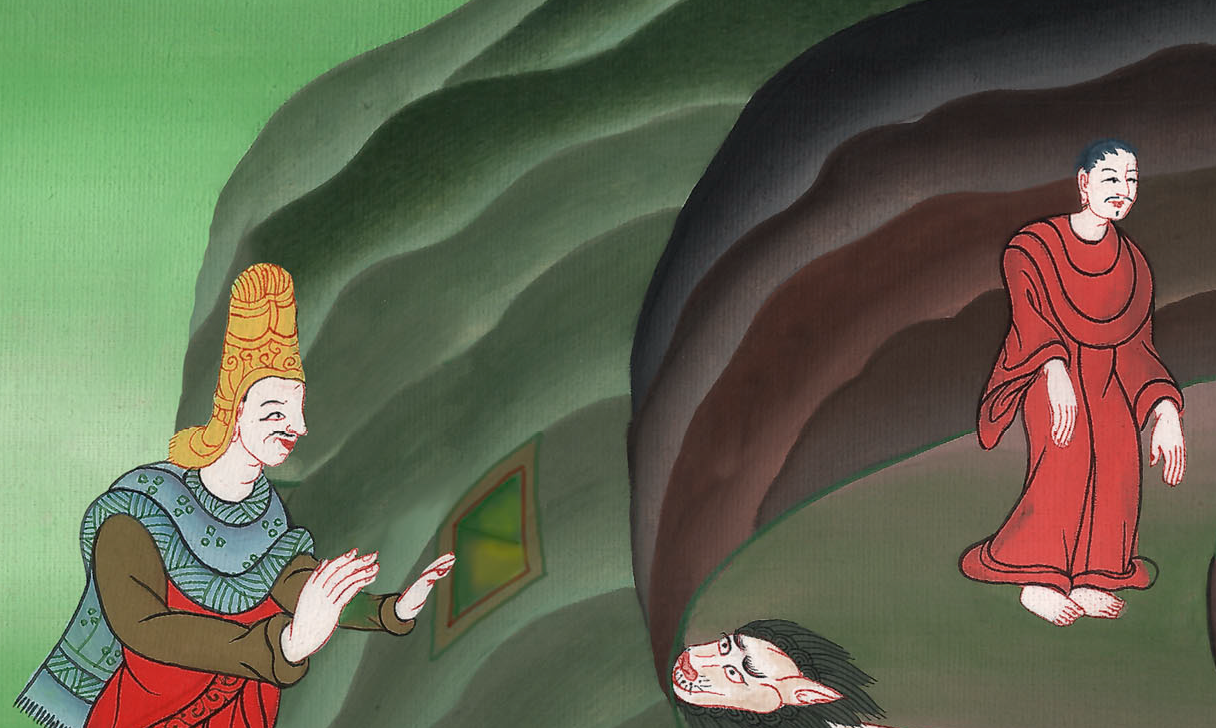 दानिय्येल 6:26
27He delivers and rescues;
He performs signs and wonders
in the heavens and on the earth,
for He has rescued Daniel
from the power of the lions.”
27 जिसने दानिय्येल को सिंहों से बचाया है, वही बचाने और छुड़ानेवाला है; और स्वर्ग में और पृथ्वी पर चिन्हों और चमत्कारों का प्रगट करनेवाला है।”
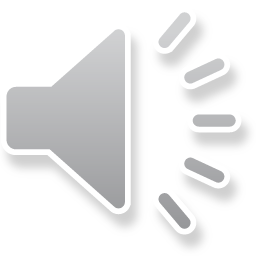 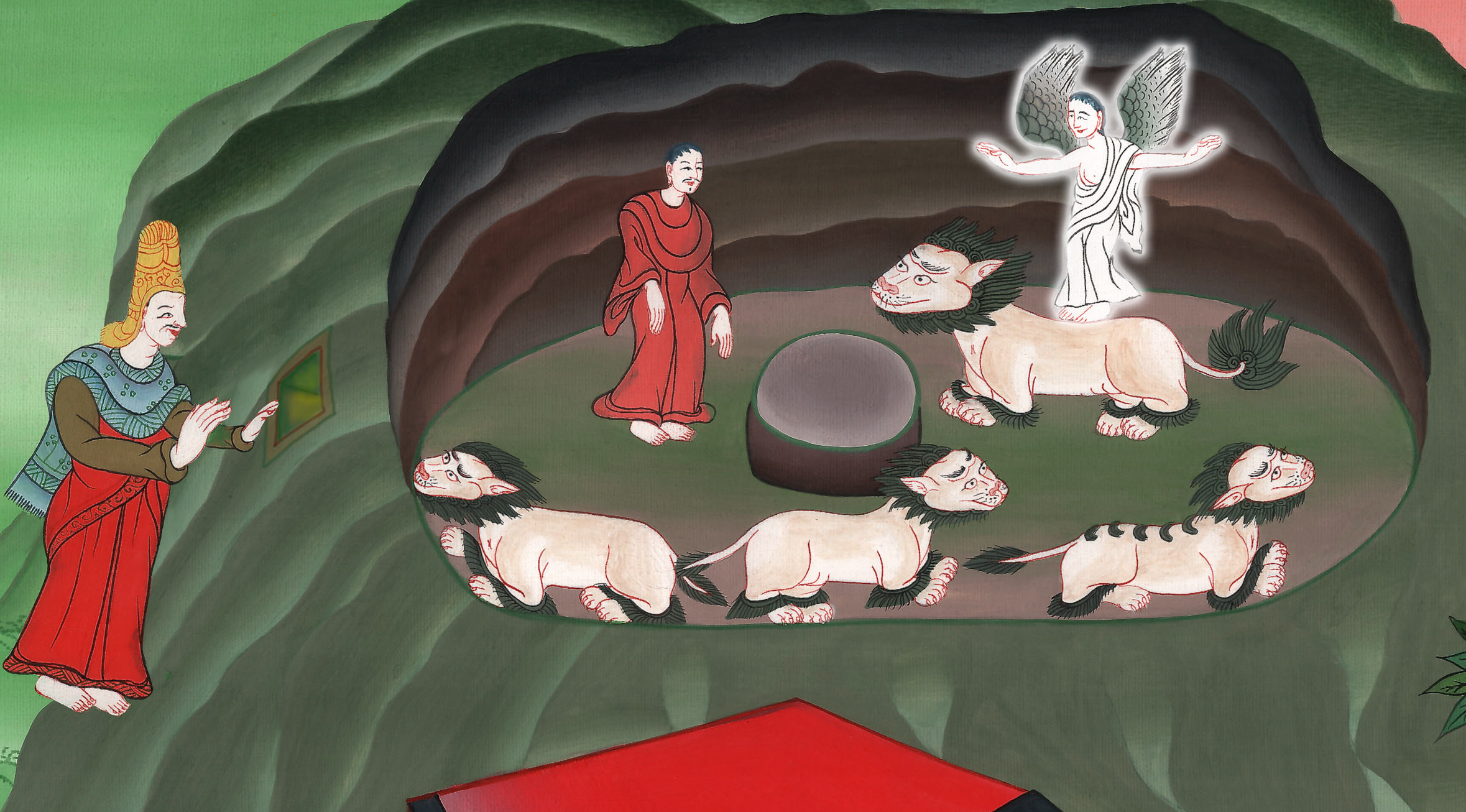 दानिय्येल 6:27